Canciones infantilesEvidencia global
ESTRATEGIAS DE MÚSICA Y CANTO EN EDUCACIÓN PREESCOLAR
ESCUELA NORMAL DE EDUCACIÓN PREESCOLAR
Licenciatura en Educación preescolar
Ciclo escolar 2020 – 2021
ESTRATEGIAS DE MÚSICA Y CANTO EN EDUCACIÓN PREESCOLAR
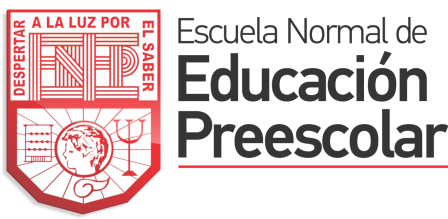 ​
Sofía Abigail Mascorro Arellano
Nombre de la alumna: ­­­­­________________________________________________
Nombre del trabajo: Secuencia didáctica aplicada . 
  Nombre del docente: JORGE ARIEL MORALES GARCIA
NL: 11       Grado: 1   Sección: “C”
 



       Ramos Arizpe, Coahuila      Fecha:    30 de junio del 2021
Canciones infantiles
12.- Cabeza, rodillas, hombros y pie 
13.- Chuchuwa
14.- Soy una taza
15.- A bañarse
16.- Tengo un globito Violeta
17.- La lechuza hace shh
18.- A ram sam sam
19.- Juan, Paco, pedro de la mar
20.- Do re mi
21.- La pelusa 
22.- A mi burro
1.- Ronda de las vocales
2.- Cinco monitos 
3.- 10 pequeños dinosaurios
4.- Bartolito
5.- El pollito pio
6.- La familia dedo
7.- Las ruedas del autobús
8.- Las palabras mágicas
9.- A brillar como el sol 
10.- A dormir 
11.- Las velitas soplaré
Canciones infantiles
23.- La feria de Cepillin 
24.- El baile de la ranita
25.- El chango marango 
26.- Tic- tac hace el reloj
27.- El baile de los animales
28.- ¿Y si hacemos un experimento?
29.- Aprender los números
30.- El patio de mi escuela
Canciones infantiles
Salió la A, salió la ANo sé a dónde vaSalió la A, salió la ANo sé a dónde va
A comprarle un regalo a mi mamáA comprarle un regalo a su mamá
Salió la E, salió la ENo sé a dónde se fueSalió la E, salió la ENo sé a dónde se fue
Fui con mi tía Marta a tomar téFue con su tía Marta a tomar té
Salió la I, salió la IY yo no la sentíSalió la I, salió la IY yo no la sentí
Fui a comprar un punto para tiFue a comprar un puntico para mí
Salió la O, salió la OY casi no volvióSalió la O, salió la OY casi no volvió
Fui a comer tamales y engordóFue a comer tamales y engordó
Salió la U, salió la U¿Y qué me dices tú?Salió la U, salió la U¿Y qué me dices tú?
Salí en mi bicicleta y llegué al PerúSalió en su bicicleta y llegó al Perú
A, E, I, O, U (A, E)A, E, I, O, UA, E, I, O, U (I, O)A, E, I, O, U
Cinco monitos saltaban en la camaUno cayó de cabeza al pisoLa mamá llamó al médico y él dijo:"nada de monos saltando en colchón"Cuatro monitos saltaban en la camaUno cayó de cabeza al pisoLa mamá llamó al médico y él dijo:"nada de monos saltando en colchón"Tres monitos saltaban en la camaUno cayó de cabeza al pisoLa mamá llamó al médico y él dijo:"nada de monos saltando en colchón"Dos monitos saltaban en la camaUno cayó de cabeza al pisoLa mamá llamó al médico y él dijo:"nada de monos saltando en colchón"Un monito saltaba en la camaY se cayó de cabeza al pisoLa mamá llamó al médico y él dijo:"nada de monos saltando en colchón"
Ronda de las vocales
Cinco monitos
Ayuda al alumno a conocer los primeros cinco números de una forma divertida.
Ayuda al alumno aprenderlas más fácilmente, repasando con ejemplos divertidos.
Estegosaurio
Un pequeño, dos pequeños, tres pequeños dinosaurios Cuatro pequeños, cinco pequeños, seis pequeños dinosaurios Siete pequeños, ocho pequeños, nueve pequeños dinosaurios Diez pequeños dinosaurios bebés

Triceratops
Un pequeño, dos pequeños, tres pequeños dinosaurios Cuatro pequeños, cinco pequeños, seis pequeños dinosaurios Siete pequeños, ocho pequeños, nueve pequeños dinosaurios Diez pequeños dinosaurios bebés

Pterodáctilo
Un pequeño, dos pequeños, tres pequeños dinosaurios Cuatro pequeños, cinco pequeños, seis pequeños dinosaurios Siete pequeños, ocho pequeños, nueve pequeños dinosaurios Diez pequeños dinosaurios bebés

Brontosaurio
Un pequeño, dos pequeños, tres pequeños dinosaurios Cuatro pequeños, cinco pequeños, seis pequeños dinosaurios Siete pequeños, ocho pequeños, nueve pequeños dinosaurios Diez pequeños dinosaurios bebés

Tirano-saurio Rex
Un pequeño, dos pequeños, tres pequeños dinosaurios Cuatro pequeños, cinco pequeños, seis pequeños dinosaurios Siete pequeños, ocho pequeños, nueve pequeños dinosaurios Diez pequeños dinosaurios bebés
Bartolito era un gallo que vivía muy felizCuando el sol aparecía, Bartolito cantaba así¡Mú!No, Bartolito, eso es una vaca
Bartolito era un gallo que vivía muy felizCuando el sol aparecía, Bartolito cantaba así¡Cuá, cuá, cuá!No, Bartolito, eso es un pato
Bartolito era un gallo que vivía muy felizCuando el sol aparecía, Bartolito cantaba así¡Me-e-e!No, Bartolito, eso es una oveja
Bartolito era un gallo que vivía muy felizCuando el sol aparecía, Bartolito cantaba así¡Ahú-u-u-u!No, Bartolito, eso es un lobo
Bartolito era un gallo que vivía muy felizCuando el sol aparecía, Bartolito cantaba así¡Miau!No, Bartolito, eso es un…
10 Pequeños Dinosaurios
Bartolito
Ayuda al alumno a conocer los diferentes tipos de animales que podemos encontrar en una granja.
Ayuda al alumno a conocer 5 tipos de dinosaurio y al mismo tiempo aprende / repasa los números  del 1 al 10. La canción también se puede encontrar  en ingles.
En la radio hay un pollito, en la radio hay un pollito y el pollito pío, el pollito pío, el pollito pío, el pollito pío, el pollito pío, el pollito pío 
En la radio hay una gallina, en la radio hay una gallina y la gallina coo, el pollito pío, el pollito pío, el pollito pío, el pollito pío, el pollito pío
 En la radio hay también un gallo, en la radio hay también un gallo y el gallo cocorocó, y la gallina coo y el pollito pío, el pollito pío, el pollito pío, el pollito pío
 En la radio hay un pavo, en la radio hay un pavo y el pavo glú glú glú, y el gallo cocorocó y la gallina coo y el pollito pío, el pollito pío, el pollito pío
 En la radio hay una paloma, en la radio hay una paloma y la paloma ruu, el pavo glugluglu, el gallo cocorocó, y la gallina coo, el pollito pío, el pollito pío, el pollito pío, el pollito pío
El pollito pio
Al cantar estimula al niño en su aprendizaje, mejora su forma de hablar al momento que se repite la letra de la canción entendiendo el significado de las palabras y a repasarlas.
Papá dedo, papá dedo,¿dónde estás?¡Aquí estoy, aquí estoy!¿Qué tal estás?
Mamá dedo, mamá dedo,¿dónde estás?¡Aquí estoy, aquí estoy!¿Qué tal estás?
Hermano dedo, hermano dedo,¿dónde estás?¡Aquí estoy, aquí estoy!¿Qué tal estás?
Hermana dedo, hermana dedo,¿dónde estás?¡Aquí estoy, aquí estoy!¿Qué tal estás?
Bebé dedo, bebé dedo,¿dónde estás?¡Aquí estoy, aquí estoy!¿Qué tal estás?
Las ruedas del autobús dan vueltasVueltas y vueltas, vueltas y vueltasLas ruedas del autobús dan vueltas por toda la ciudad
Lo limpiadores del autobús hacen "suis""Suis, suis, suis, suis, suis, suis"Lo limpiadores del autobús hacen "swis"Por toda la ciudad
Los niños en el autobús se suben y bajanSe suben y bajan, se suben y bajanLos niños en el autobús se suben y bajan por toda la ciudad
Las puertas del autobús se abren y cierranSe abren y cierran, abren y cierranLas puertas del autobús se abren y cierran por toda la ciudad
Los faros del autobús se encienden y apaganSe encienden y apagan, se encienden y apaganLos faros del autobús se encienden y apaganPor toda la ciudad
El claxon del autobús hace "pip""Pip, pip, pip, pip, pip, pip"El claxon del autobús hace "pip"Por toda la ciudad
El conductor del autobús dice: "adiós"Dice: "adiós", dice: "adiós"El conductor del autobús dice: "adiós" por toda la ciudadPor toda la ciudad
Las ruedas del autobús
La familia dedo
Al cantar estimula al niño en su aprendizaje, menciona los elementos de un auto, distintos sonidos e indicaciones como: abrir, cerrar, encender etc.
Al cantar estimula al niño en su aprendizaje, se puede comenzar a escuchar la canción desde temprana  edad donde el niño aprende los integrantes de una familia.
En preescolar ayuda puede ayudar en la ubicación espacial.
Las palabras mágicas te voy a presentarSi necesito algo digo: "por favor""¿Me das agua, por favor?""Quiero un lápiz, por favor"Así, yo pido las cosas con amor¡Por favor!
Las palabras mágicas son para respetarSi recibo algo, debo dar las gracias"Muchas gracias por la cena""Muchas gracias por tu ayuda"Así yo agradezco todo con amor¡Por favor!, ¡gracias!
Las palabras mágicas son para respetarCuando veo a alguien digo: "buenos días""Buenos días, papi y mami""Buenos días, don José"Así, yo saludo a todos con amor¡Por favor!, ¡gracias!, ¡buenos días!
Las palabras mágicas son para respetarCuando cometo un error digo: "perdón""Perdón, no quise tirarlo""Perdón, no quise ofender"Así, yo pido disculpas con amor¡Por favor!, ¡gracias!, ¡buenos días!, ¡perdón!
Las palabras mágicas son para respetarSi quiero hacer algo, pregunto si puedo"¿Puedo ir al baño?""¿Puedo jugar con ustedes?"Así, yo pido permiso con amor¡Por favor!, ¡gracias!, ¡buenos días!, ¡perdón!, ¿puedo?
Las palabras mágicas son para respetarCuando alguien habla, voy a escucharAsí, yo escucho con amor¡Por favor!, ¡gracias!, ¡buenos días!, ¡perdón!, ¿puedo?
Las palabras mágicas yo ya te presentéAhora sabes que te pueden ayudar"Puedo", "gracias", "por favor", "buenos días" y "perdón"Así, yo digo las cosas con amor
A lavarse las manosCon agua y jabónA lavarse la caraUna sonrisa es mejorA cepillarse los dientesChiquichiqui chichónA jugar con la espumaY brillar como el sol
A lavarse las manosA lavarse la caraA cepillarse los dientesA jugar con la espumaY brillar como el sol
Con agua y jabónUna sonrisa es mejorChiquichiqui chichónA jugar con la espumaY brillar como el sol
A lavarse las manosCon agua y jabónA lavarse la caraUna sonrisa es mejorA cepillarse los dientesChiquichiqui chichónA jugar con la espumaY brillar como el sol
Las palabras mágicas
A brillar como el sol
Al cantar estimula al niño en su aprendizaje, se busca que el niño implemente en su vocabulario las palabras mágicas y repasa algunos valores con sus respectivos ejemplos para que se comprenda mejor.
Al cantar estimula al niño en su aprendizaje, esta canción se enfoca a la higiene personal las medidas que debe acatar para hacer ciertas acciones el niño repasa la canción mientras hace los movimientos con su cuerpo.
Una velita soplaréCuándo cumpla "Uno"Todo el año esperaré para cumplir DosDos velitas soplaréCuándo cumpla "Dos"Todo el año esperaré para cumplir TresTres velitas soplaréCuándo cumpla "Tres"Todo el año esperaré para cumplir CuatroCuatro velitas soplaréCuándo cumpla "Cuatro"Todo el año esperaré para cumplir CincoCinco velitas soplaréCuándo cumpla "Cinco"Todo el año esperaré para cumplir SeisSeis velitas soplaréCuándo cumpla "Seis"Todo el año esperaré para cumplir SieteSiete velitas soplaréCuándo cumpla "Siete"Todo el año esperaré para cumplir OchoOcho velitas soplaréCuándo cumpla "Ocho"Todo el año esperaré para cumplir NueveNueve velitas soplaréCuándo cumpla "Nueve"Todo el año esperaré para cumplir DiezDiez velitas soplaréCuándo cumpla "Diez"Todo el año esperaré para cumplir más
Cierro los ojitosMe voy a dormirHoy fue un largo día, yo me divertí
Cierro los ojitosPara descansarMañanana de día vamos a jugar
Duerme, duerme con esta canciónSábanas de estrellas, luna de algodónDuerme, duerme el día terminóYa despertarrmos cuando asome el sol
Cierro los ojitos, me voy a dormirCierro los ojitos para descansarDuerme, duermeDuerme, duerme
Duerme, duermeDuerme, duerme
Nanarina nai naiNanana na naNina nina rai raiNarari rara
Las velitas soplaré
A dormir
Al cantar estimula al niño en su aprendizaje aprendiendo los números y su secuencia dando seguimiento hasta el número 10.
Al cantar estimula al niño en la razón por la cual se debe dormir, aborda un poco las expresiones temporales.
Atención, Si señorChu chu wa, chu chu waChu chu wa, wa, waChu chu wa, chu chu waChu chu wa, wa, wa¡Compañía!
Brazo extendido 1, 2,3Chu chu wa, chu chu waChu chu wa, wa, waChu chu wa, chu chu waChu chu wa, wa, wa
¡Compañía!Brazo extendidoPuño cerrado 1, 2,3Chu chu wa, chu chu waChu chu wa, wa, waChu chu wa, chu chu waChu chu wa, wa, wa
¡Compañía!Brazo extendidoPuño cerradoDedos arriba
Chu chu wa, chu chu waChu chu wa, wa, waChu chu wa, chu chu waChu chu wa, wa, waChu chu wa, chu chu waChu chu wa, wa, waChu chu wa, chu chu waChu chu wa, wa, wa
Cabeza, hombro, rodilla y pieCabeza, hombro, rodilla y pieOjos, orejas, boca y narizCabeza, hombro, rodilla y pie
Cabeza, hombro, rodilla y pieCabeza, hombro, rodilla y pieOjos, orejas, boca y narizCabeza, hombro, rodilla y pie
Cabeza, hombro, rodilla y pie
Chuchuwa
Al cantar estimula al niño en su motosidad realizando diferentes movimientos y acata indicaciones de distintos movimientos.
Al cantar estimula al niño en su aprendizaje repasando con distintos movimientos las diferentes partes del cuerpo.
A bañarme, a bañarmeSi si siSi si siMe gusta bañarme, me gusta bañarmeClaro que síClaro que síMe lavo la cabeza, me lavo la cabezaSi si siSi si siMe gusta bañarme, me gusta bañarmeClaro que síClaro que síMe lavo las orejas, me lavo las orejasSi si siSi si siMe gusta bañarme, me gusta bañarmeClaro que síClaro que síMe lavo los brazos, me lavo los brazosSi si siSi si siMe gusta bañarme, me gusta bañarmeClaro que síClaro que síMe lavo el ombligo, me lavo el ombligoSi si siSi si siMe gusta bañarme, me gusta bañarmeClaro que síClaro que síMe lavo las rodillas, me lavo las rodillasSi si siSi si siMe gusta bañarme, me gusta bañarmeClaro que síClaro que síMe lavo los pies, me lavo los piesSi si siSi si siMe gusta bañarme, me gusta bañarme
Taza, tetera, cuchara, cucharónplato hondo, plato llano, cuchillito, tenedorsalero, azucarero, batidora, olla express
Taza, tetera, cuchara, cucharónplato hondo, plato llano, cuchillito, tenedorsalero, azucarero, batidora, olla express
Soy una taza, una teterauna cuchara y un cucharónun plato hondo, un plato llanoun cuchillito y un tenedor
Soy un salero, azucarerola batidora y una olla expressChu chu
Taza, tetera, cuchara, cucharónplato hondo, plato llano, cuchillito, tenedorsalero, azucarero, batidora, olla express
Taza, tetera, cuchara, cucharónplato hondo, plato llano, cuchillito, tenedorsalero, azucarero, batidora, olla express
Soy una taza, una teterauna cuchara y un cucharónun plato hondo, un plato llanoun cuchillito y un tenedor
Soy un salero, azucarerola batidora y una olla express
Soy una taza, una teterauna cuchara y un cucharónun plato hondo, un plato llanoun cuchillito y un tenedor
Soy un salero, azucarerola batidora y una olla expressChu chu
Soy una taza
A bañarse
Al cantar estimula al niño en tener una actitud positiva al realizar las acciones de la higiene.
Al cantar estimula al niño en su aprendizaje y motosidad. Conoce distintos utensilios de cocina realizando un baile con distintos movimientos.
La lechuza, la lechuzaHace "Shh", hace "Shh"Todos calladitos como la lechuzaQue hace "Shh", que hace "Shh"
La lechuza, la lechuzaHace "Shh", hace "Shh"Todos calladitos como la lechuzaQue hace "Shh", que hace "Shh"
La lechuza, la lechuzaHace "Shh", hace "Shh"Todos calladitos como la lechuzaQue hace "Shh", que hace "Shh"
La lechuza, la lechuzaHace "Shh", hace "Shh"Todos calladitos como la lechuzaQue hace "Shh", que hace "Shh"
La lechuza, la lechuzaHace "Shh", hace "Shh"Todos calladitos como la lechuzaQue hace "Shh", que hace "Shh"
Tengo un globito violetaQue sube que y hace piruetasLe gusta ser el carteroDe los regalos del cielo
Sube, sube, sube el globitoBaja, baja, baja el globitoSube, sube, sube el globitoBaja, baja, baja el globito
El sol está enamoradoSe pasa el día sentadoEsperando una cartitaDe su novia, la lunita
Sube, sube, sube el globitoBaja, baja, baja el globitoSube, sube, sube el globitoBaja, baja, baja el globito
Sube, sube, sube el globitoBaja, baja, baja el globitoSube, sube, sube el globitoBaja, baja, baja el globito
Tengo un globito Violeta
La lechuza hace shn
Al cantar estimula al niño en su aprendizaje, menciona diferentes indicaciones como sube, baja.
Al cantar estimula al niño en su aprendizaje, relacionando a un animal con una acción que deben hacer para guardar silencio.
Vamos todo a bailar el A ram sam sam
A ram sam sam, a ram sam samGuli guli guli guli guli ram sam samA ram sam sam, a ram sam samGuli guli guli guli guli ram sam samA rafiq, a rafiqGuli guli guli guli guli ram sam samA rafiq, a rafiqGuli guli guli guli guli ram sam sam
¡Otra vez!
A ram sam sam, a ram sam samGuli guli guli guli guli ram sam samA ram sam sam, a ram sam samGuli guli guli guli guli ram sam samA rafiq, a rafiqGuli guli guli guli guli ram sam samA rafiq, a rafiqGuli guli guli guli guli ram sam sam
¡Un poco más rápido!
A ram sam sam, a ram sam samGuli guli guli guli guli ram sam samA ram sam sam, a ram sam samGuli guli guli guli guli ram sam samA rafiq, a rafiqGuli guli guli guli guli ram sam samA rafiq, a rafiqGuli guli guli guli guli ram sam sam
¡Vamos más rapido!
A ram sam sam, a ram sam samGuli guli guli guli guli ram sam samA ram sam sam, a ram sam samGuli guli guli guli guli ram sam samA rafiq, a rafiqGuli guli guli guli guli ram sam samA rafiq, a rafiqGuli guli guli guli guli ram sam sam
Juan Paco Pedro de la marEs mi nombre asíY cuando yo me voyMe dicen al pasar¡Juan Paco Pedro de la mar!Lalalalalalalala
Cantemos más suaveJuan Paco Pedro de la marEs mi nombre asíY cuando yo me voyMe dicen al pasar¡Juan Paco Pedro de la mar!Lalalalalalalala
Cantemos muy suaveJuan Paco Pedro de la marEs mi nombre asíY cuando yo me voyMe dicen al pasar¡Juan Paco Pedro de la mar!Lalalalalalalala
Y ahora en secretoJuan Paco Pedro de la marEs mi nombre asíY cuando yo me voyMe dicen al pasar¡Juan Paco Pedro de la mar!Lalalalalalalala
Y ahora completamente mudos
Lalalalalalalala
Juan Paco Pedro de la marEs mi nombre asíY cuando yo me voyMe dicen al pasar¡Juan Paco Pedro de la mar!
Juan Paco Pedro de la mar
A ram sam sam
Al cantar estimula al niño en su aprendizaje. La canción es árabe y el significado son saludos.
Al cantar estimula al niño en su aprendizaje y motosidad.
La canción es basada para que el niño pueda recordar lo que se ha cantado anteriormente y cada vez es un poco más rápido, así beneficia su habla.
Estamos en el principio listos para comenzarCuando aprendes a leer dices ABCY al cantar a de ser con do, re, miDo, re, mi, las tres primeras notas serán
Do, re, mi, do, re, mi, do, re, mi, fa, sol, la, si(Mmm, ¿cómo será más fácil? Ah, ya sé, ¡cantando!)
Do un don un gran SeñorRe un rey muy cantadorMi, mi amor es para tiFa es fácil recordar
Sol que brilla y da calorLa si cantas la, la, laSi es una afirmaciónY volvamos con el do
Do un don un gran SeñorRe un rey muy cantadorMi, mi amor es para tiFa es fácil recordar
Sol que brilla y da calorLa si cantas la, la, laSi es una afirmaciónY volvamos con el do
Do un don un gran SeñorRe un rey muy cantadorMi, mi amor es para tiFa es fácil recordar
Sol que brilla y da calorLa si cantas la, la, laSi es una afirmaciónY volvamos con el do
Si se aprenden las siete notas musicalesEntonces podrán cantar cualquier melodía
Sol, do, la, fa, mi, do, re¡Conmigo!(Sol, do, la, si, do, re, do)Sol, do, la, fa, mi, do, reSol, do, la, si, do, re, do
Queremos que todos nos bailen la pelusaqueremos que todos nos bailen la pelusapelusa por aqui, pelusa por allá,pelusa por delante y pelusa por detrás.Yo tengo una amiguita que le llaman la pelusaque se peina de colitas, parece una muñequita.Cuando baila es muy bonita.Mi amiga es muy inquieta, es simpática y coqueta,ella baila en la placeta, en los parques y banquetas.Nunca pierde la cabeza.Yo tengo una amiguita que es simpática y bonitacuando baila es ligerita y en su baile siempre brincan.No se cansa de bailar.
Baila suavecito pelusa(que te están mirando ya).Mira, mira, mira, como baila la pelusa(que te están mirando ya). (Coro 2x)Queremos que todos nos bailen la pelusaqueremos que todos nos bailen la pelusapelusa por aqui, pelusa por allá,pelusa por delante y pelusa por detrás.Baila suavecito pelusa(que te están mirando ya).Mira, mira, mira, como baila la pelusa(que te están mirando ya).
La pelusa
Do re mi
Al cantar estimula al niño en su aprendizaje. Aprende las notas musicales repasándolas una y otra vez con ejemplos fáciles.
Al cantar estimula al niño en su aprendizaje. Hace mención de la ubicación espacial así repaciéndolo con una historia incluyendo pasos muy dinámicos.
En la feria de Cepillin me encontré un acordeónBum-bum el acordeónChiquitín, chiquitín, en la feria de Cepillin
En la feria de Cepillin me encontré una guitarraTara-tara la guitarra, bum-bum el acordeónChiquitín, chiquitín, en la feria de Cepillin
En la feria de Cepillin me encontré una trompetaTu-tu la trompetaTara-tara la guitarra, bum-bum el acordeónChiquitín, chiquitín, en la feria de Cepillin
En la feria de Cepillin me encontré una bateríaTra-tra la batería, tu-tu la trompetaTara-tara la guitarra, bum-bum el acordeónChiquitín, chiquitín, en la feria de Cepillin
En la feria de Cepillin me encontré un lindo pianoPlin-plin el lindo pianoTra-tra la batería, tu-tu la trompetaTara-tara la guitarra, bum-bum el acordeónChiquitín, chiquitín, en la feria de Cepillin
En la feria de Cepillin me encontré un acordeónBum-bum el acordeónChiquitín, chiquitín, en la feria de Cepillin
En la feria de Cepillin me encontré una guitarraTara-tara la guitarra, bum-bum el acordeónChiquitín, chiquitín, en la feria de Cepillin
En la feria de Cepillin me encontré una trompetaTu-tu la trompeta
A mi burro, a mi burro le duele la cabezaEl médico le ha puesto una gorrita negraUna gorrita negraMi burro enfermó estáMi burro enfermó está
A mi burro, a mi burro le duele la narizEl médico le ha dado agüita con anísAgüita con anísMi burro enfermó estáMi burro enfermó está
A mi burro, a mi burro le duele la gargantaEl médico le ha puesto una bufanda blancaUna bufanda blancaMi burro enfermó estáMi burro enfermó está
A mi burro, a mi burro le duele el corazónEl médico le ha dado jarabe de limónJarabe de limónMi burro enfermó estáMi burro enfermó está
La feria de Cepillin
A mi burro
Al cantar estimula al niño en su aprendizaje. Esta canción busca que el niño pueda diferenciar distintos sonidos de instrumentos musicales.
Al cantar estimula al niño a la retención de la memoria
Este es el baile de la ranita 
Brinca brinca y levanta la manita 
Sacude sacude la cinturita 
Pega un brinco ya, un, dos, tres

Yo soy una ranita que si me ponen musiquita 
Me pongo a bailar y a gozar con mucho ritmo 
Y sabor mas o menos asi 

Yo tengo una ranita 
Que si oye musiquita 
Ella baila meneando Suavecito la colita 
Y brinca pa' un lado 
Y brinca pa'l otro
Y se mueve con un ritmo bien sabroso 
Se empieza a medio alocar 
Dando vueltas ella empieza a cantar 

Este es el baile de la ranita 
Brinca brinca y levanta la manita 
Sacude sacude la cinturita 
Pega un brinco ya, un, dos, tresBailando pa' bajo 
Bailando pa’ arriba 
Bailando pa' un lao
Bailando pa'l otro 
Este es el baile de la ranita 
Brinca brinca y levanta la manita 
Sacude sacude la cinturita 
Pega un brinco ya, un, dos, tres
Baila como el chango marango 
Sube una sola manita 
Otra va pa' la cinturita así

En la selva hay un chango Que sin duda esta causando una gran revolución 
Con un baile movidito 
Que hasta hace que la gente se menee sabrosón

Se forma un trenecito 
Cuando empieza la canción 
Te enseña un buen pasito Divertido y movidón

Y dice un, dos, un, dos, tres y Baila como el chango marango Sube una sola manita 
Otra va pa' la cinturita así 

Muevete para abajo, muevete para abajo 
Sacude sabrosito como el chango la cintura 
Muevete para arriba, muevete para arriba 
Menea la cadera con muchísima locura 
Baila como el chango marango Sube una sola manita 
Otra va pa' la cinturita así
El chango marango
El baile de la ranita
Al cantar estimula al niño en su aprendizaje y motosidad. 
El ritmo es muy movido para que el niño sienta la música. Se pueden utilizar diferentes movimientos.
Al cantar estimula al niño en su motosidad. El ritmo es muy movido para que el niño sienta la música así utiliza diferentes movimientos.
Tic-tac, tic-tac, tic-tac hace el reloj
Pim-pom, pim-pom, pim-pom mi corazón.
Chas-chas, chas-chas, chas-chas hacen los pies
Y empezamos otra vez.
"Y ahora no se canta el tic-tac"
Hace el reloj
Pim-pom, pim-pom, pim-pom mi corazón.
Chas-chas, chas-chas, chas-chas hacen los pies
Y empezamos otra vez.
"Y ahora no cantamos el pim-pom del corazón"
Hace el reloj
Mi corazón.
Chas-chas, chas-chas, chas-chas hacen los pies
Y empezamos otra vez.
"Y ahora no se canta el chas-chas de los pies"
Hace el reloj
Mi corazón.
Hacen los pies
Y empezamos otra vez.
"Y ahora hacemos solo los movimientos"
Hace el reloj
Mi corazón.
Hacen los pies.
"Y ahora la volvemos a cantar porque ya la aprendimos"
Tic-tac, tic-tac, tic-tac hace el reloj
Pim-pom, pim-pom, pim-pom mi corazón.
Chas-chas, chas-chas, chas-chas hacen los pies
Y empezamos otra vez.
Tic-tac, tic-tac, tic-tac hace el reloj
Pim-pom, pim-pom, pim-pom mi corazón.
Chas-chas, chas-chas, chas-chas hacen los pies
Y empezamos otra vez.
El cocodrilo Dante, camina hacia adelanteEl elefante Blass, camina hacia atrásEl pollito Lalo, camina hacia el costadoY yo en mi bicicleta, voy para el otro lado
El cocodrilo Dante, camina hacia adelanteEl elefante Blass camina hacia atrásEl pollito Lalo, camina hacia el costadoY yo en mi bicicleta, voy para el otro lado
Y ahora, lo vamos a hacer saltando en un pie
El cocodrilo Dante, camina hacia adelanteEl elefante Blass, camina hacia atrásEl pollito Lalo, camina hacia el costadoY yo en mi bicicleta, voy para el otro lado
Tic-tac hace el reloj
El baile de los animales
Al cantar estimula al niño en su aprendizaje y motosidad. 
Se enfoca en la ubicación espacial y rimas.
Al cantar estimula al niño en su aprendizaje, muestra los diferentes sonidos de distintos objetos.
Mis canciones
Estamos preparados y listos para contar
Cuando aprendes a contar dices 1, 2, 3 
Y al contar ha de ser con números, números 
Los tres primeros números serán 1, 2, 3, 1,2,3
Los tres siguientes números serán 4,5,6 4,5,6
¿Y si hacemos un experimento?
Aprender los números
El patio de mi escuela
¿Niños?
¿Y si hacemos un experimento?
Vengan vamos a aprender 
Ya no los puedo ver, parece que no están 
Es algo muy sencillo que podemos explorar, en un momento más preguntaré lo que pasó
¿Y si hacemos un experimento? 
Es solo un experimento
El patio de mi escuela es sensacional
Corremos, brincamos como en los demás,
Bailemos ya, y volvamos a bailar
Los niños bonitos se saben mover
¿Y si hacemos un experimento?
Aprender los números
El patio de mi escuela
Al cantar estimula al niño en su aprendizaje. En esta canción me enfoqué cuando comienza un proyecto, para que el alumno tenga esa curiosidad de experimentar y aprender, que no sea algo aburrido para él y se acostumbre a que cada que se realice un proyecto escuche una canción diferente.
Al cantar estimula al niño en su aprendizaje. Con esta canción busco que el niño aprenda los tres siguientes números, que son el 4,5,6 de una manera divertida y recordando los primeros tres números esta canción puede ser utilizada cuando comienza aprender los números.
Al cantar estimula al niño en su motosidad. Con esta canción me basé en que el niño pueda realizar diferentes movimientos y tenga el conocimiento de lo que se puede realizar en un patio común.
Thanks!